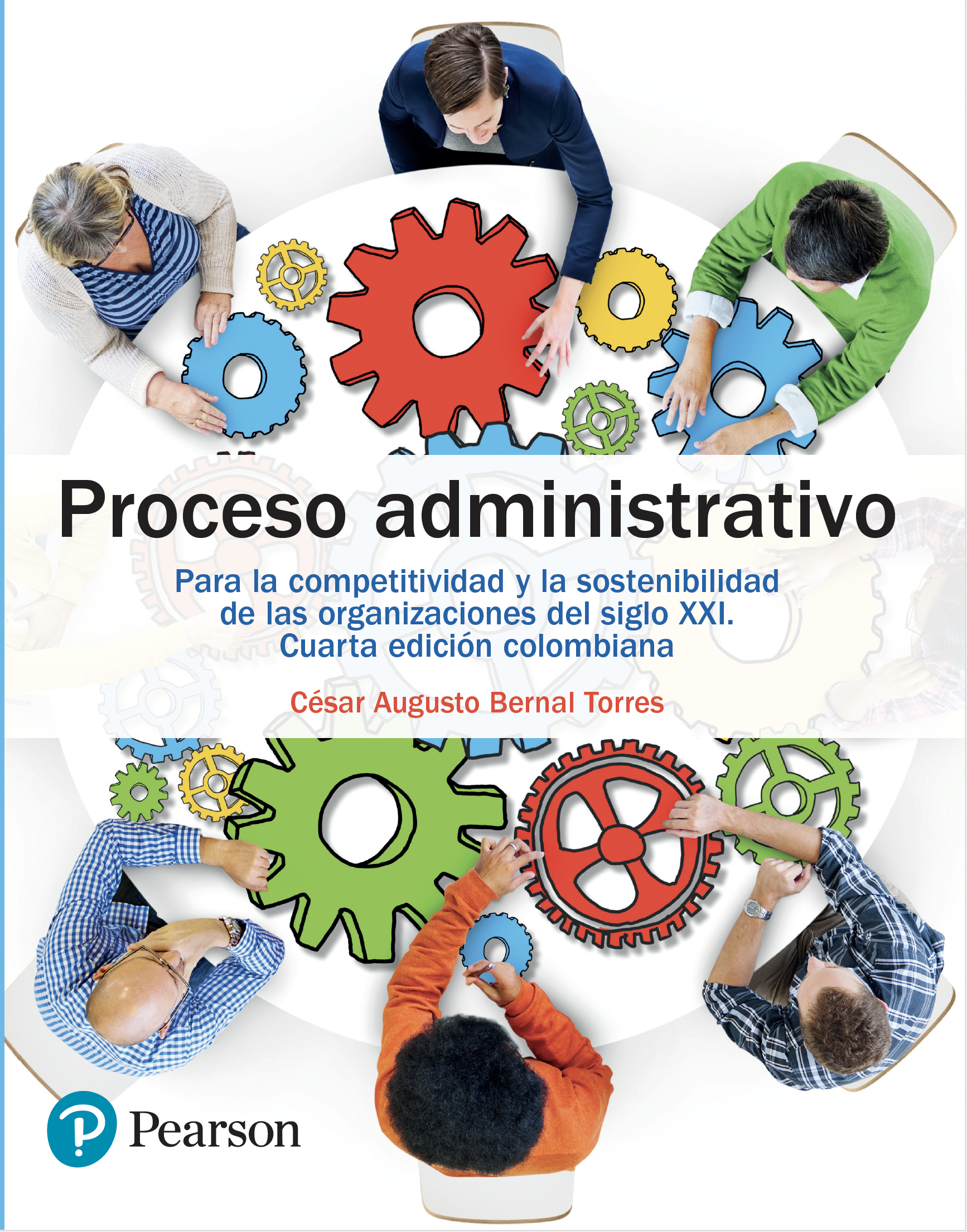 bernalaug@gmail.com
cesar.bernal@unisabana.edu.co
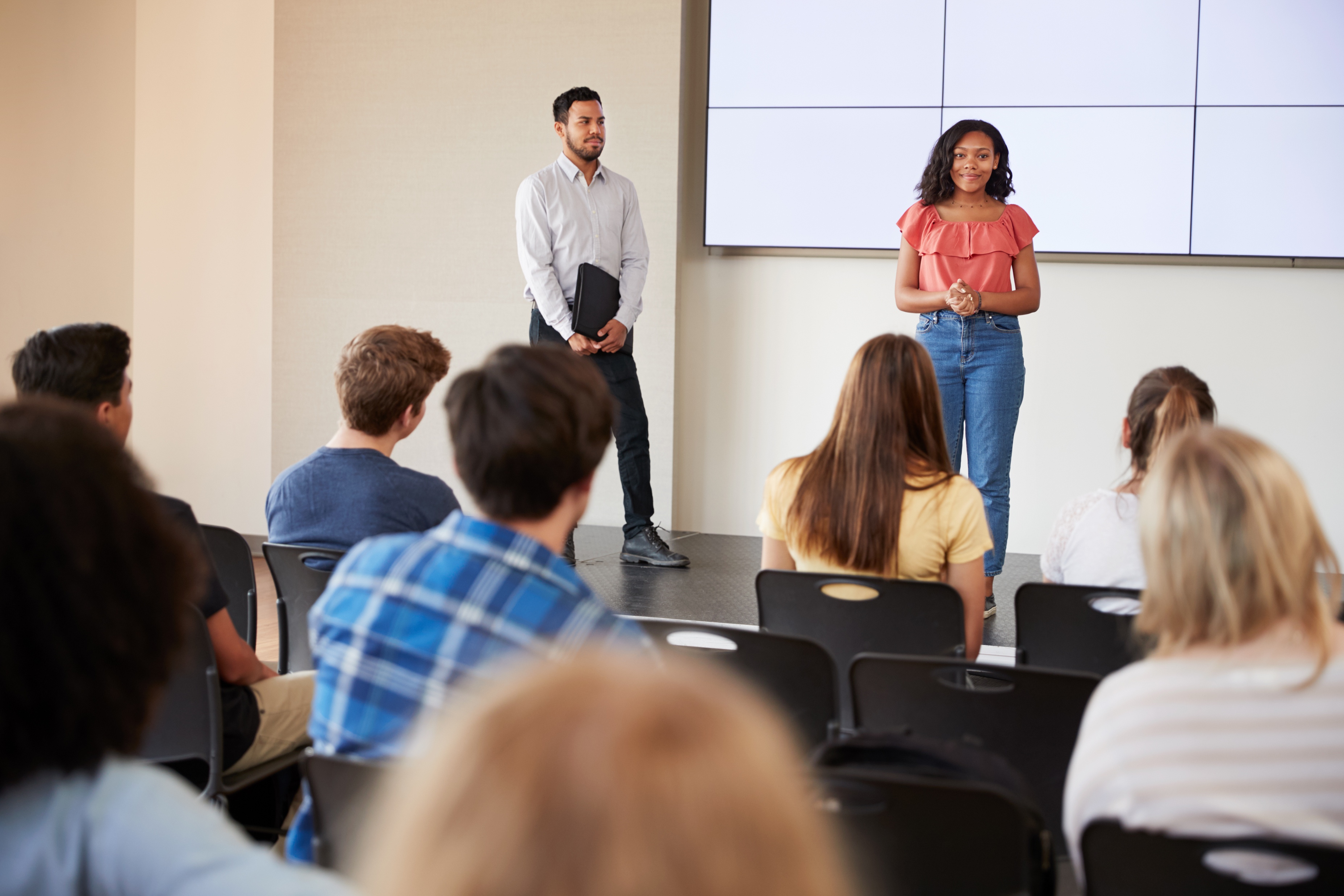 Capítulo 7
Liderazgo y cambio organizacional
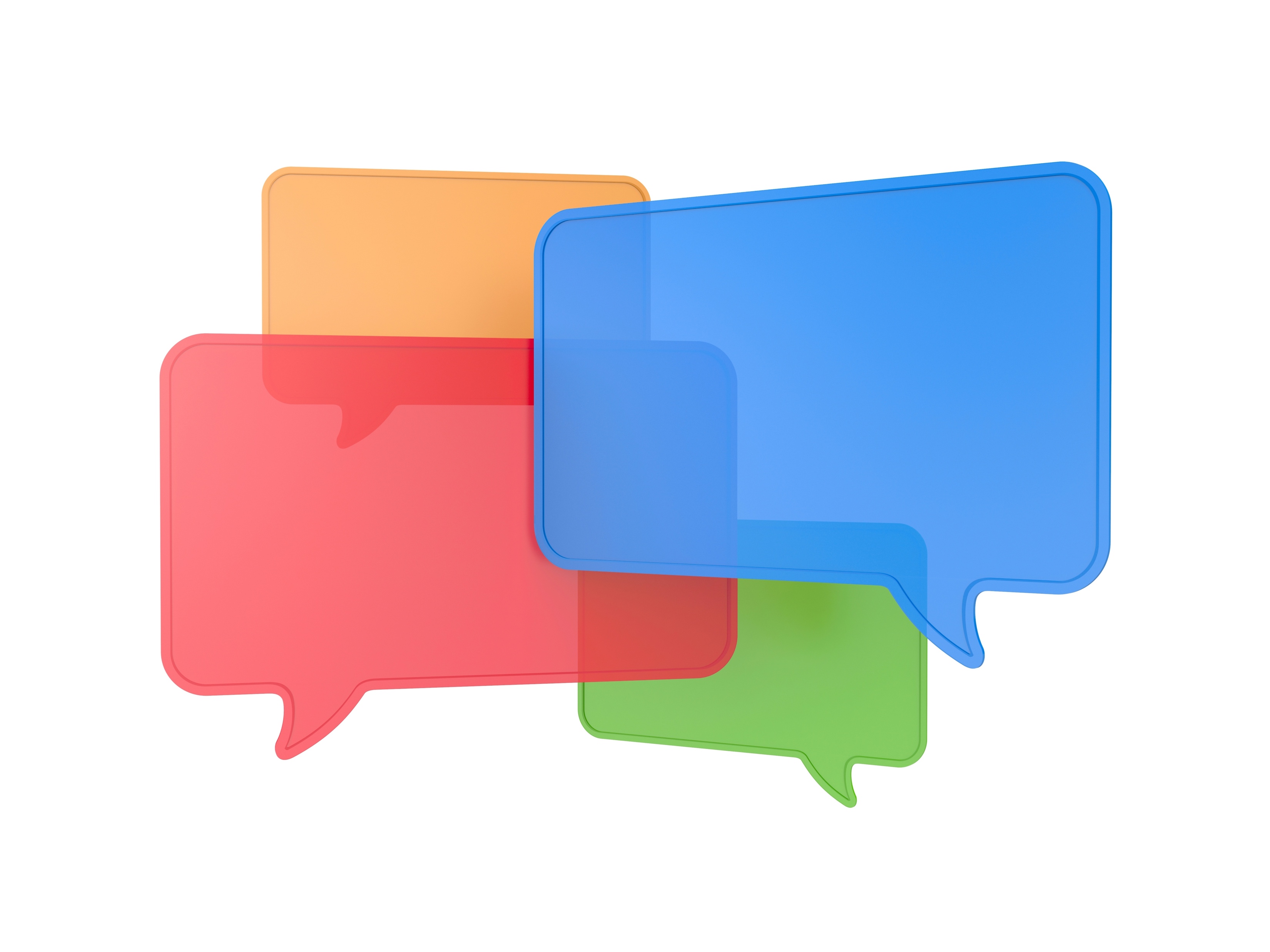 ”Liderazgo es elevar la visión de una persona y construir una personalidad más allá de sus limitaciones normales”.
Peter Drucker
”Los grandes líderes encuentran formas de conectarse con su gente y ayudarla a alcanzar todo su potencial”.
Steven J. Stowell
” Solamente los que arriesgan llegar demasiado lejos son los que descubren hasta dónde pueden llegar”.
Thomas Stearns Eliot
”Las personas cambian cuando se dan cuenta del potencial que tienen para cambiar las cosas”.
Paulo Coelho
”No se puede cambiar las cosas sin cambiar nuestra forma de pensar”.
Albert Einstein
7.1 Competencias del capítulo
Comprende el concepto de liderazgo organizacional.
Identifica el tipo de líderes según la influencia que ejercen sobre sus seguidores.
Reconoce las dimensiones en las que se sucita el liderazgo organizacional.
Identifica y describe las teorías generales sobre el liderazgo organizacional.
Comprende qué es la teoría de los rasgos de personalidad.
Asimila los aspectos generales de la teoría de los estilos de liderazgo.
Comprende qué es la teoría situacional de liderazgo o de contingencias.
Identifica y entiende los principales enfoques modernos sobre liderazgo.
Reconoce algunas de las características generales de los líderes actuales, según diferentes autores considerados expertos en el tema del liderazgo.
Comprende la relación de la gerencia y el liderazgo corporativo en el entorno organizacional actual.
Asimila la importancia de gestionar el cambio organizacional.
Identifica los determinantes del cambio organizacional.
Entiende la relación de la cultura organizacional y el cambio organizacional.
Conoce las fases del proceso del cambio organizacional.
Identifica los principales factores de resistencia al cambio organizacional.
7.2 Concepto, tipos  y dimensiones del liderazgo
7.3 Teorías sobre liderazgo
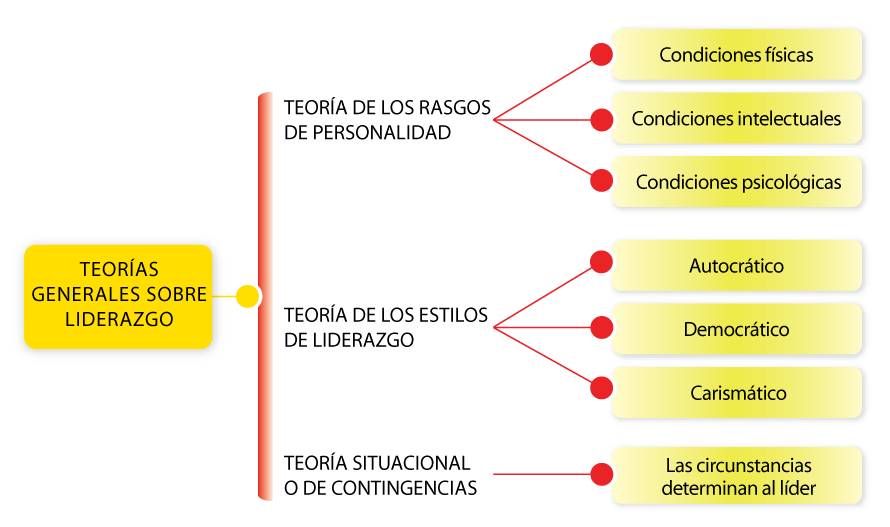 7.4 Enfoques modernos sobre liderazgo
Liderazgo transformacional
Liderazgo estratégico
Liderazgo basado en valores
Liderazgo de servicio
7.5 Liderazgo e inteligencia emocional
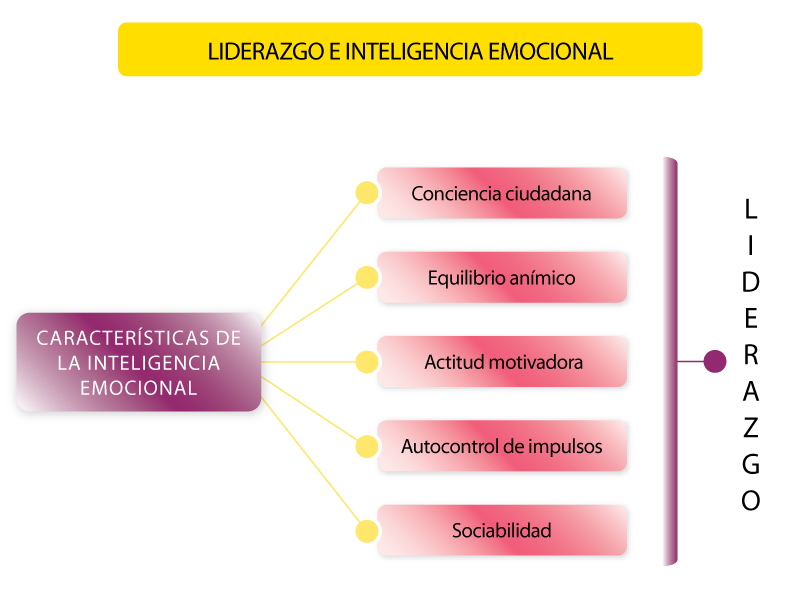 7.6 Características de los líderes según algunos estudiosos sobre el tema
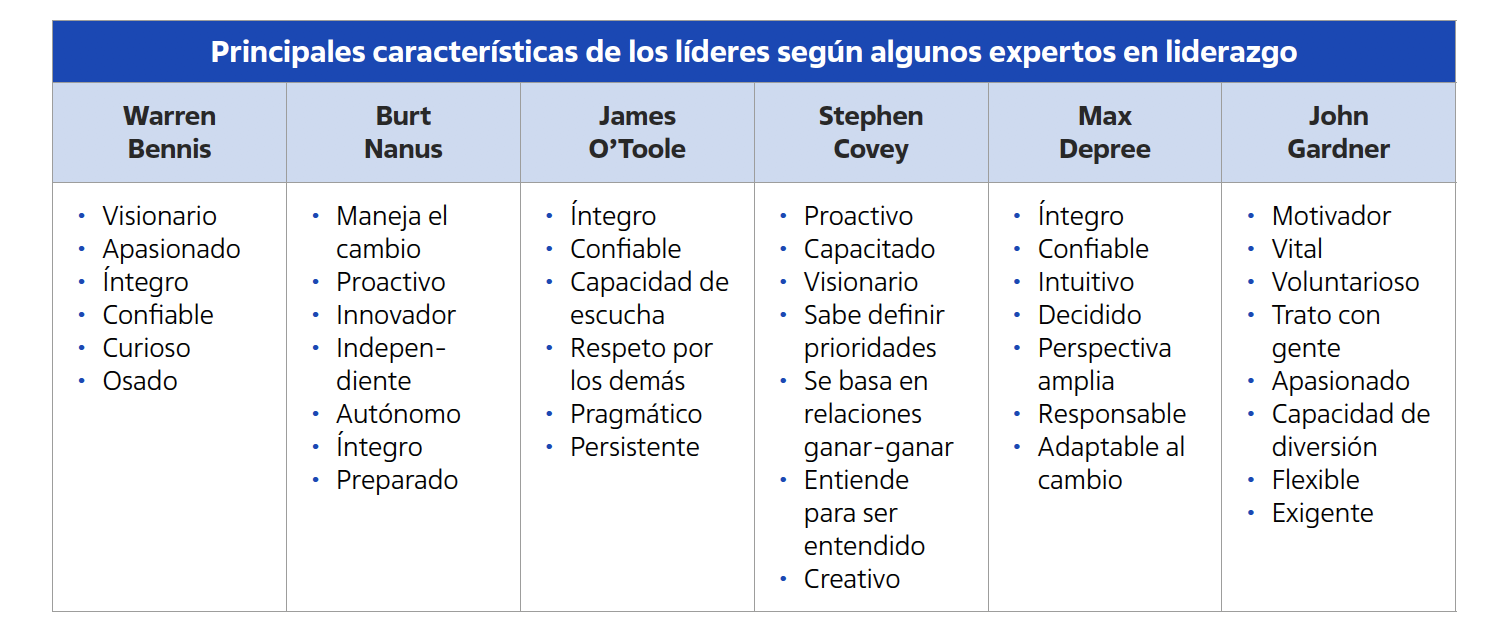 7.7 Gerencia y liderazgo
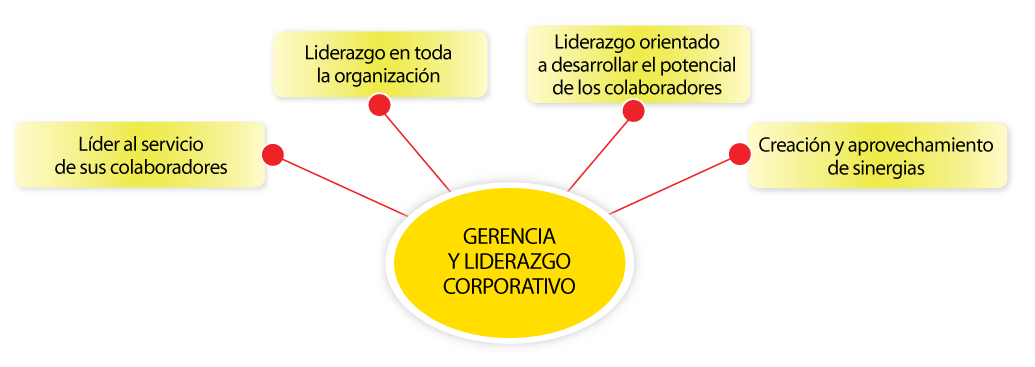 7.8 Cambio
“Nunca consideres el estudio como una obligación, sino como una oportunidad para penetrar en el bello y maravilloso mundo del saber.” 
Albert Einstein
“El futuro tiene muchos nombres. Para los débiles es lo inalcanzable. Para los temerosos, lo desconocido. Para los valientes es la oportunidad.” 
Víctor Hugo
7.9  Determinantes del cambio en las organizaciones
La cada vez mayor globalización y el permanente cambio en el entorno.
Los constantes y rápidos avances tecnológicos (i4.0 y TIC).
Las nuevas concepciones acerca del trabajo por parte de los trabajadores o colaboradores.
La flexibilización de los procesos de producción de bienes o la prestación de servicios.
La presencia de la pluriculturalidad en el contexto de las organizaciones. 
La tendencia a la estandarización y personalización de los bienes o servicios.
La necesidad de una visión sistémica (interdependencia entre los estamentos de la organización y la interacción mutua entre la organización y su entorno).
7.10 Cambio  y cultura organizacional
Un proceso de cambio requiere de una cultura organizacional centrada en los valores humanos, comprometida con la misión y visión organizacional más que con los intereses particulares de los directivos, que responda a las necesidades de las personas y los cambios del entorno y orientada a crear valor para todos y cada uno de los grupos de interés y contribuir con ello al desarrollo sostenible. 

Todo cambio afecta sobre todo a las personas, por consiguiente, es necesario diseñar y aplicar estrategias de aprendizaje que favorezcan la adaptación de la propia organización y de las personas al cambio.
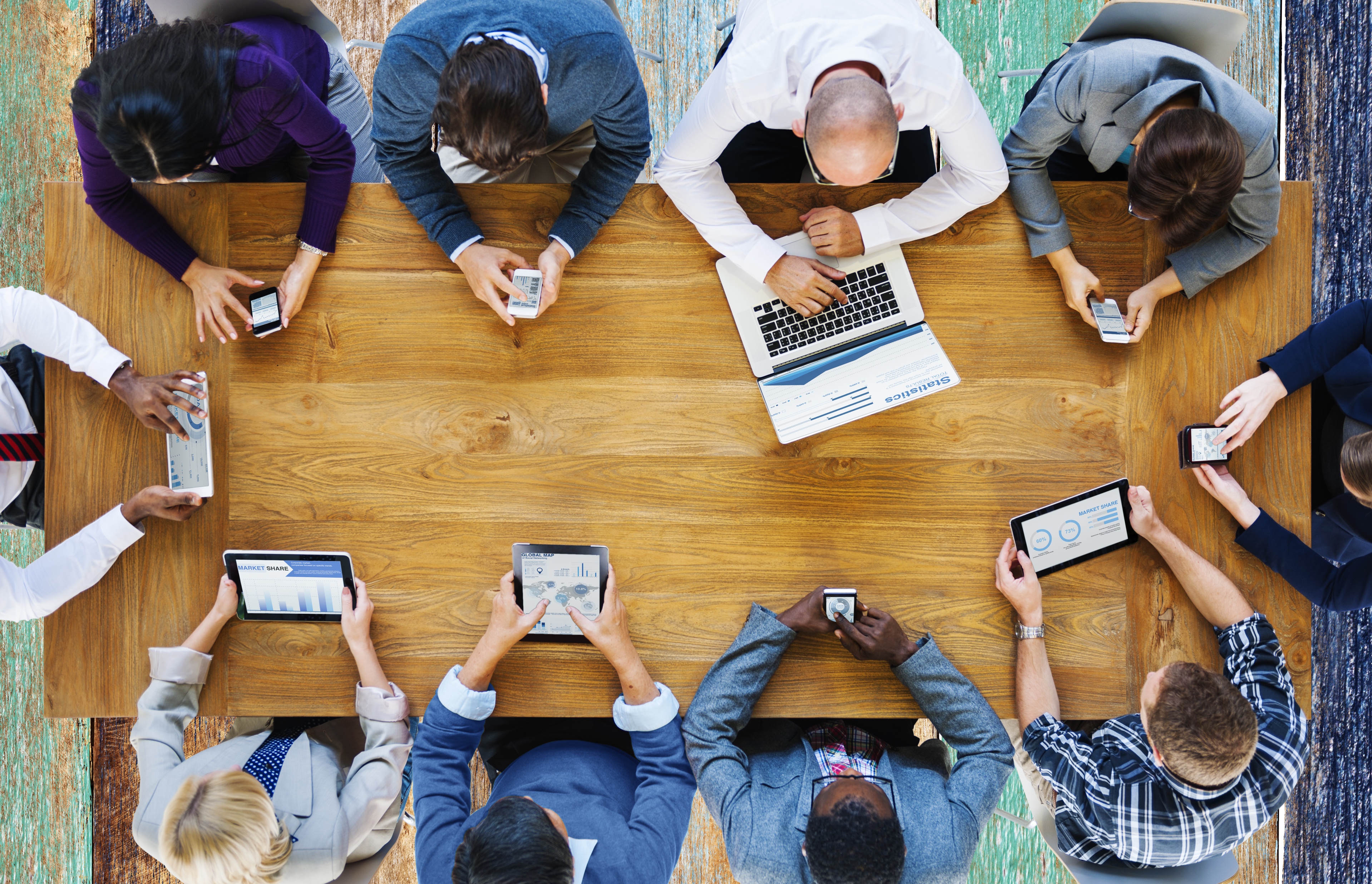 7.11 Fases del proceso cambio
Analizar y planear el cambio

Detectar la necesidad de cambio.
 
Realizar el diagnóstico de la situación actual en los aspectos que se requiere cambiar y definir los objetivos, las estrategias y los indicadores de los cambios a lograr.
 
Comunicar la decisión del cambio y sus beneficios

Propiciar la conciencia del cambio, es decir, mostrar las razones por las  que es necesario el cambio.
 
Capacitar a los involucrados en el cambio para que las personas sepan cómo cambiar.
 
Propiciar los comportamientos hacia el cambio (significados y conducta).

Consolidar e institucionalizar el compromiso con el cambio (evidenciar el compromiso de la gerencia con el proceso de cambio).

Realizar el seguimiento y los ajustes a las consecuencias del cambio (establecer indicadores del cambio a lograr).
7.12 Factores de resistencia al cambio
El estilo autocrático practicado por la gerencia en los procesos de cambio. 

Falta o insuficiencia de información sobre los objetivos y los beneficios del cambio.

Percepción de amenazas al status y a la continuidad en el trabajo

Miedo al fracaso.

Clima de desconfianza organizativa.

Inflexibilidad en el proceso del cambio. 

Aumento de las responsabilidades laborales.

Temor a no poder adaptarse a las nuevas condiciones.
7.13 Cambio en situaciones de crisis y resiliencia